Chapter 3Describing Web Resources in RDF
Grigoris Antoniou
Frank van Harmelen
1
Chapter 3
A Semantic Web Primer
Lecture Outline
Basic Ideas of RDF 
XML-based Syntax of RDF
Basic Concepts of RDF Schema
Τhe Language of RDF Schema
The Namespaces of RDF and RDF Schema
Axiomatic Semantics for RDF and RDFS
Direct Semantics based on Inference Rules
Querying of RDF/RDFS Documents using SPARQL
2
Chapter 3
A Semantic Web Primer
Drawbacks of XML
XML is a universal metalanguage for defining markup
It provides a uniform framework for interchange of data and metadata between applications
However, XML does not provide any means of talking about the semantics (meaning) of data
E.g., there is no intended meaning associated with the nesting of tags
It is up to each application to interpret the nesting.
3
Chapter 3
A Semantic Web Primer
Nesting of Tags in XML
David Billington is a lecturer of Discrete Maths
<course name="Discrete Maths">
		<lecturer>David Billington</lecturer>
</course>
<lecturer name="David Billington">
		<teaches>Discrete Maths</teaches>
</lecturer>
Opposite nesting, same information!
4
Chapter 3
A Semantic Web Primer
Basic Ideas of RDF
Basic building block: object-attribute-value triple
It is called a statement
Sentence about Billington is such a statement
 RDF has been given a syntax in XML
This syntax inherits the benefits of XML
Other syntactic representations of RDF possible
5
Chapter 3
A Semantic Web Primer
Basic Ideas of RDF (2)
The fundamental concepts of RDF are:
resources
properties
statements
6
Chapter 3
A Semantic Web Primer
Resources
We can think of a resource as an object, a “thing” we want to talk about
E.g. authors, books, publishers, places, people, hotels
Every resource has a URI, a Universal Resource Identifier 
A URI can be 
a URL (Web address) or 
some other kind of unique identifier
7
Chapter 3
A Semantic Web Primer
Properties
Properties are a special kind of resources
They describe relations between resources
E.g. “written by”, “age”, “title”, etc. 
Properties are also identified by URIs 
Advantages of using URIs:
Α global, worldwide, unique naming scheme
Reduces the homonym problem of distributed data representation
8
Chapter 3
A Semantic Web Primer
Statements
Statements assert the properties of resources
A statement is an object-attribute-value triple
It consists of a resource, a property, and a value
Values can be resources or literals 
Literals are atomic values (strings)
9
Chapter 3
A Semantic Web Primer
Three Views of a Statement
A triple
A piece of a graph
A piece of XML code
Thus an RDF document can be viewed as:
A set of triples
A graph (semantic net)
An XML document
10
Chapter 3
A Semantic Web Primer
Statements as Triples
(http://www.cit.gu.edu.au/~db,
	 http://www.mydomain.org/site-owner, 
	#David Billington)
The triple (x,P,y) can be considered as a logical formula P(x,y)
Binary predicate P relates object x to object y 
RDF offers only binary predicates (properties)
11
Chapter 3
A Semantic Web Primer
XML Vocabularies
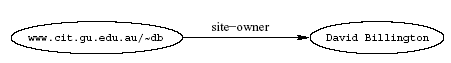 A directed graph with labeled nodes and arcs
from the resource (the subject of the statement) 
to the value (the object of the statement)
Known in AI as a semantic net
The value of a statement may be a resource
Ιt may be linked to other resources
12
Chapter 3
A Semantic Web Primer
A Set of Triples as a Semantic Net
13
Chapter 3
A Semantic Web Primer
Statements in XML Syntax
Graphs are a powerful tool for human understanding but
The Semantic Web vision requires machine-accessible and machine-processable representations
There is a 3rd representation based on XML
But XML is not a part of the RDF data model
E.g. serialisation of XML is irrelevant for RDF
14
Chapter 3
A Semantic Web Primer
Statements in XML (2)
<rdf:RDF
	xmlns:rdf="http://www.w3.org/1999/02/22-rdf-syntax-ns#"
	xmlns:mydomain="http://www.mydomain.org/my-rdf-ns">
		
       <rdf:Description
	    rdf:about="http://www.cit.gu.edu.au/~db">
	    	<mydomain:site-owner 
		   rdf:resource=“#David Billington“/>	
	  </rdf:Description>
</rdf:RDF>
15
Chapter 3
A Semantic Web Primer
Statements in XML (3)
An RDF document is represented by an XML element with the tag rdf:RDF
The content of this element is a number of descriptions, which use rdf:Description tags. 
Every description makes a statement about a resource, identified in 3 ways:
an about attribute, referencing an existing resource
an ID attribute, creating a new resource
without a name, creating an anonymous resource
16
Chapter 3
A Semantic Web Primer
Statements in XML (4)
The rdf:Description element makes a statement about the resource http://www.cit.gu.edu.au/~db
Within the description
the property is used as a tag
the content is the value of the property
17
Chapter 3
A Semantic Web Primer
Reification
In RDF it is possible to make statements about statements
Grigoris believes that David Billington is the creator of http://www.cit.gu.edu.au/~db 
Such statements can be used to describe belief or trust in other statements
The solution is to assign a unique identifier to each statement
It can be used to refer to the statement
18
Chapter 3
A Semantic Web Primer
Reification (2)
Introduce an auxiliary object (e.g. belief1) 
relate it to each of the 3 parts of the original statement through the properties subject, predicate and object
In the preceding example 
subject of belief1 is David Billington
predicate of belief1 is creator
object of belief1 is http://www.cit.gu.edu.au/~db
19
Chapter 3
A Semantic Web Primer
Data Types
Data types are used in programming languages to allow interpretation
In RDF, typed literals are used, if necessary
(#David Billington,
	http://www.mydomain.org/age,
	“27”^http://www.w3.org/2001/XMLSchema#integer)
20
Chapter 3
A Semantic Web Primer
Data Types (2)
^^-notation indicates the type of a literal 
In practice, the most widely used data typing scheme will be the one by XML Schema 
But the use of any externally defined data typing scheme is allowed in RDF documents
XML Schema predefines a large range of data types
E.g. Booleans, integers, floating-point numbers, times, dates, etc.
21
Chapter 3
A Semantic Web Primer
A Critical View of RDF: Binary Predicates
RDF uses only binary properties
This is a restriction because often we use predicates with more than 2 arguments
But binary predicates can simulate these
Example: referee(X,Y,Z) 
X is the referee in a chess game between players Y and Z
22
Chapter 3
A Semantic Web Primer
A Critical View of RDF: Binary Predicates (2)
We introduce:
a new auxiliary resource chessGame
the binary predicates ref, player1, and player2
We can represent referee(X,Y,Z) as:
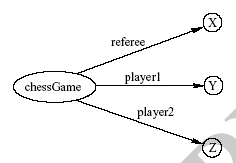 23
Chapter 3
A Semantic Web Primer
A Critical View of RDF: Properties
Properties are special kinds of resources 
Properties can be used as the object in an object-attribute-value triple (statement)
They are defined independent of resources
This possibility offers flexibility
But it is unusual for modelling languages and OO programming languages
It can be confusing for modellers
24
Chapter 3
A Semantic Web Primer
A Critical View of RDF: Reification
The reification mechanism is quite powerful 
It appears misplaced in a simple language like RDF
Making statements about statements introduces a level of complexity that is not necessary for a basic layer of the Semantic Web
Instead, it would have appeared more natural to include it in more powerful layers, which provide richer representational capabilities
25
Chapter 3
A Semantic Web Primer
A Critical View of RDF: Summary
RDF has its idiosyncrasies and is not an optimal modeling language but
It is already a de facto standard 
It has sufficient expressive power 
At least as for more layers to build on top
Using RDF offers the benefit that information maps unambiguously to a model
26
Chapter 3
A Semantic Web Primer
Lecture Outline
Basic Ideas of RDF 
XML-based Syntax of RDF
Basic Concepts of RDF Schema
Τhe Language of RDF Schema
The Namespaces of RDF and RDF Schema
Axiomatic Semantics for RDF and RDFS
Direct Semantics based on Inference Rules
Querying of RDF/RDFS Documents using SPARQL
27
Chapter 3
A Semantic Web Primer
XML-Based Syntax of RDF
An RDF document consists of an rdf:RDF element
The content of that element is a number of descriptions 
A namespace mechanism is used
Disambiguation
Namespaces are expected to be RDF documents defining resources that can be reused
Large, distributed collections of knowledge
28
Chapter 3
A Semantic Web Primer
Example of University Courses
<rdf:RDF 
	xmlns:rdf="http://www.w3.org/1999/02/22-rdf-syntax-ns#"
	xmlns:xsd="http://www.w3.org/2001/XMLSchema#"
	xmlns:uni="http://www.mydomain.org/uni-ns">
	
	<rdf:Description rdf:about="949318">
		<uni:name>David Billington</uni:name>
		<uni:title>Associate Professor</uni:title>
		<uni:age rdf:datatype="&xsd:integer">27<uni:age>
	</rdf:Description>
29
Chapter 3
A Semantic Web Primer
Example of University Courses (2)
<rdf:Description rdf:about="CIT1111">
		<uni:courseName>Discrete Maths</uni:courseName>
		<uni:isTaughtBy>David Billington</uni:isTaughtBy>
	</rdf:Description>

	<rdf:Description rdf:about="CIT2112">
		<uni:courseName>Programming III</uni:courseName>
		<uni:isTaughtBy>Michael Maher</uni:isTaughtBy>
	</rdf:Description> 

</rdf:RDF>
30
Chapter 3
A Semantic Web Primer
rdf:about versus rdf:ID
An element rdf:Description has
an rdf:about attribute indicating that the resource has been “defined” elsewhere
An rdf:ID attribute indicating that the resource is defined
Formally, there is no such thing as “defining” an object in one place and referring to it elsewhere 
Sometimes is useful (for human readability) to have a defining location, while other locations state “additional” properties
31
Chapter 3
A Semantic Web Primer
Property Elements
Content of rdf:Description elements
<rdf:Description rdf:about="CIT3116">
		<uni:courseName>Knowledge 	Representation</uni:courseName>
		<uni:isTaughtBy>Grigoris Antoniou</uni:isTaughtBy>
</rdf:Description> 
uni:courseName and uni:isTaughtBy define two property-value pairs for CIT3116 (two RDF statements)
read conjunctively
32
Chapter 3
A Semantic Web Primer
Data Types
The attribute rdf:datatype="&xsd:integer" is used to indicate the data type of the value of the age property 
<rdf:Description rdf:about="949318">
	<uni:name>David Billington</uni:name>
	<uni:title>Associate Professor</uni:title>
	<uni:age rdf:datatype="&xsd:integer">27<uni:age>
</rdf:Description>
33
Chapter 3
A Semantic Web Primer
Data Types (2)
The age property has been defined to have "&xsd:integer" as its range
It is still required to indicate the type of the value of this property each time it is used
This is to ensure that an RDF processor can assign the correct type of the property value even if it has not "seen" the corresponding RDF Schema definition before 
This scenario is quite likely to occur in the unrestricted WWW
34
Chapter 3
A Semantic Web Primer
The rdf:resource Attribute
The relationships between courses and lecturers (in the example) were not formally defined but existed implicitly through the use of the same name
The use of the same name may just be a coincidence for a machine
We can denote that two entities are the same using the rdf:resource attribute
35
Chapter 3
A Semantic Web Primer
The rdf:resource Attribute (2)
<rdf:Description rdf:about="CIT1111">
		<uni:courseName>Discrete Mathematics</uni:courseName>
		<uni:isTaughtBy rdf:resource="949318"/>
</rdf:Description>
<rdf:Description rdf:about="949318">
		<uni:name>David Billington</uni:name>
		<uni:title>Associate Professor</uni:title>
</rdf:Description>
36
Chapter 3
A Semantic Web Primer
Referencing Externally Defined Resources
E.g., to refer the externally defined resource CIT1111:
	http://www.mydomain.org/uni-ns#CIT1111 
	as the value of rdf:about
www.mydomain.org/uni-ns is the URI where the definition of CIT1111 is found
A description with an ID defines a fragment URI, which can be used to reference the defined description
37
Chapter 3
A Semantic Web Primer
Nested Descriptions: Example
<rdf:Description rdf:about="CIT1111">
		<uni:courseName>Discrete Maths</uni:courseName>
		<uni:isTaughtBy>
			<rdf:Description rdf:ID="949318">
				<uni:name>David Billington</uni:name>
				<uni:title>Associate Professor</uni:title>
			</rdf:Description>
		</uni:isTaughtBy>
</rdf:Description>
38
Chapter 3
A Semantic Web Primer
Nested Descriptions
Descriptions may be defined within other descriptions 
Other courses, such as CIT3112, can still refer to the new resource with ID 949318
Although a description may be defined within another description, its scope is global
39
Chapter 3
A Semantic Web Primer
Introducing some Structure to RDF Documents using the rdf:type Element
<rdf:Description rdf:ID="CIT1111">
		<rdf:type rdf:resource="http://www.mydomain.org/uni-			ns#course"/>
		<uni:courseName>Discrete Maths</uni:courseName>
		<uni:isTaughtBy rdf:resource="#949318"/>
</rdf:Description>
<rdf:Description rdf:ID="949318">
		<rdf:type rdf:resource="http://www.mydomain.org/uni-			ns#lecturer"/>
		<uni:name>David Billington</uni:name>
		<uni:title>Associate Professor</uni:title>
</rdf:Description>
40
Chapter 3
A Semantic Web Primer
Abbreviated Syntax
Simplification rules:
Childless property elements within description elements may be replaced by XML attributes
For description elements with a typing element we can use the name specified in the rdf:type element instead of rdf:Description 
These rules create syntactic variations of the same RDF statement
They are equivalent according to the RDF data model, although they have different XML syntax
41
Chapter 3
A Semantic Web Primer
Abbreviated Syntax: Example
<rdf:Description rdf:ID="CIT1111">
		<rdf:type rdf:resource="http://www.mydomain.org/uni-		ns#course"/>
		<uni:courseName>Discrete Maths</uni:courseName>
		<uni:isTaughtBy rdf:resource="#949318"/>
</rdf:Description>
42
Chapter 3
A Semantic Web Primer
Application of First Simplification Rule
<rdf:Description rdf:ID="CIT1111"
		uni:courseName="Discrete Maths">
	 <rdf:type rdf:resource="http://www.mydomain.org/uni-		ns#course"/>
	<uni:isTaughtBy rdf:resource="#949318"/>
</rdf:Description>
43
Chapter 3
A Semantic Web Primer
Application of 2nd Simplification Rule
<uni:course rdf:ID="CIT1111"
		uni:courseName="Discrete Maths">
	<uni:isTaughtBy rdf:resource="#949318"/>
</uni:course>
44
Chapter 3
A Semantic Web Primer
Container Elements
Collect a number of resources or attributes about which we want to make statements as a whole
E.g., we may wish to talk about the courses given by a particular lecturer 
The content of container elements are named rdf:_1, rdf:_2, etc. 
Alternatively rdf:li
45
Chapter 3
A Semantic Web Primer
Three Types of Container Elements
rdf:Bag an unordered container, allowing multiple occurrences 
E.g. members of the faculty board, documents in a folder
rdf:Seq an ordered container, which may contain multiple occurrences
E.g. modules of a course, items on an agenda, an alphabetized list of staff members (order is imposed)
rdf:Alt a set of alternatives
E.g. the document home and mirrors, translations of a document in various languages
46
Chapter 3
A Semantic Web Primer
Example for a Bag
<uni:lecturer rdf:ID="949352" uni:name="Grigoris Antoniou"
			uni:title="Professor">
	<uni:coursesTaught>
		<rdf:Bag>
			<rdf:_1 rdf:resource="#CIT1112"/>
			<rdf:_2 rdf:resource="#CIT3116"/>
		</rdf:Bag>
	</uni:coursesTaught>
</uni:lecturer>
47
Chapter 3
A Semantic Web Primer
Example for Alternative
<uni:course rdf:ID="CIT1111"
		uni:courseName="Discrete Mathematics">
	<uni:lecturer>
		<rdf:Alt>
			<rdf:li rdf:resource="#949352"/>
			<rdf:li rdf:resource="#949318"/>
		</rdf:Alt>
	</uni:lecturer>
</uni:course>
48
Chapter 3
A Semantic Web Primer
Rdf:ID Attribute for Container Elements
<uni:lecturer rdf:ID="949318"  
			uni:name="David Billington">
	<uni:coursesTaught>
		<rdf:Bag rdf:ID="DBcourses">
			<rdf:_1 rdf:resource="#CIT1111"/>
			<rdf:_2 rdf:resource="#CIT3112"/>
		</rdf:Bag>
	</uni:coursesTaught>
</uni:lecturer>
49
Chapter 3
A Semantic Web Primer
RDF Collections
A limitation of these containers is that there is no way to close them
“these are all the members of the container”
RDF provides support for describing groups containing only the specified members, in the form of RDF collections 
list structure in the RDF graph 
constructed using a predefined collection vocabulary: rdf:List, rdf:first, rdf:rest and rdf:nil
50
Chapter 3
A Semantic Web Primer
RDF Collections (2)
Shorthand syntax:
"Collection" value for the rdf:parseType attribute:

<rdf:Description rdf:about="#CIT2112">
		<uni:isTaughtBy rdf:parseType="Collection">
			<rdf:Description rdf:about="#949111"/>
			<rdf:Description rdf:about="#949352"/>
			<rdf:Description rdf:about="#949318"/>
		</uni:isTaughtBy>
</rdf:Description>
51
Chapter 3
A Semantic Web Primer
Reification
Sometimes we wish to make statements about other statements
We must be able to refer to a statement using an identifier
RDF allows such reference through a reification mechanism which turns a statement into a resource
52
Chapter 3
A Semantic Web Primer
Reification Example
<rdf:Description rdf:about="#949352">
		<uni:name>Grigoris Antoniou</uni:name>
</rdf:Description>
reifies as
<rdf:Statement rdf:ID="StatementAbout949352">
		<rdf:subject rdf:resource="#949352"/>
		<rdf:predicate rdf:resource="http://www.mydomain.org/
			uni-ns#name"/>
		<rdf:object>Grigoris Antoniou</rdf:object>
</rdf:Statement>
53
Chapter 3
A Semantic Web Primer
Reification (2)
rdf:subject, rdf:predicate and rdf:object allow us to access the parts of a statement
The ID of the statement can be used to refer to it, as can be done for any description
We write an rdf:Description if we don’t want to talk about a statement further
We write an rdf:Statement if we wish to refer to a statement
54
Chapter 3
A Semantic Web Primer
Lecture Outline
Basic Ideas of RDF 
XML-based Syntax of RDF
Basic Concepts of RDF Schema
Τhe Language of RDF Schema
The Namespaces of RDF and RDF Schema
Axiomatic Semantics for RDF and RDFS
Direct Semantics based on Inference Rules
Querying of RDF/RDFS Documents using SPARQL
55
Chapter 3
A Semantic Web Primer
Basic Ideas of RDF Schema
RDF is a universal language that lets users describe resources in their own vocabularies 
RDF does not assume, nor does it define semantics of any particular application domain
The user can do so in RDF Schema using:
Classes and Properties
Class Hierarchies and Inheritance
Property Hierarchies
56
Chapter 3
A Semantic Web Primer
Classes and their Instances
We must distinguish between
Concrete “things” (individual objects) in the domain: Discrete Maths, David Billington etc.
Sets of individuals sharing properties called classes: lecturers, students, courses etc.
Individual objects that belong to a class are referred to as instances of that class
The relationship between instances and classes in RDF is through rdf:type
57
Chapter 3
A Semantic Web Primer
Why Classes are Useful
Impose restrictions on what can be stated in an RDF document using the schema 
As in programming languages
E.g. A+1, where A is an array
Disallow nonsense from being stated
58
Chapter 3
A Semantic Web Primer
Nonsensical Statements disallowed through the Use of Classes
Discrete Maths is taught by Concrete Maths
We want courses to be taught by lecturers only 
Restriction on values of the property “is taught by” (range restriction) 
Room MZH5760 is taught by David Billington
Only courses can be taught
This imposes a restriction on the objects to which the property can be applied (domain restriction)
59
Chapter 3
A Semantic Web Primer
Class Hierarchies
Classes can be organised in hierarchies
A is a subclass of B if every instance of A is also an instance of B 
Then B is a superclass of A
 A subclass graph need not be a tree 
A class may have multiple superclasses
60
Chapter 3
A Semantic Web Primer
Class Hierarchy Example
61
Chapter 3
A Semantic Web Primer
Inheritance in Class Hierarchies
Range restriction: Courses must be taught by academic staff members only 
Michael Maher is a professor 
He inherits the ability to teach from the class of academic staff members 
This is done in RDF Schema by fixing the semantics of “is a subclass of”
It is not up to an application (RDF processing software) to interpret “is a subclass of
62
Chapter 3
A Semantic Web Primer
Property Hierarchies
Hierarchical relationships for properties
E.g., “is taught by” is a subproperty of “involves” 
If a course C is taught by an academic staff member A, then C also involves Α
The converse is not necessarily true
E.g., A may be the teacher of the course C, or 
a tutor who marks student homework but does not teach C
P is a subproperty of Q, if Q(x,y) is true whenever P(x,y) is true
63
Chapter 3
A Semantic Web Primer
RDF Layer vs RDF Schema Layer
Discrete Mathematics is taught by David Billington
The schema is itself written in a formal language, RDF Schema, that can express its ingredients: 
subClassOf, Class, Property, subPropertyOf, Resource, etc.
64
Chapter 3
A Semantic Web Primer
RDF Layer vs RDF Schema Layer (2)
65
Chapter 3
A Semantic Web Primer
Lecture Outline
Basic Ideas of RDF 
XML-based Syntax of RDF
Basic Concepts of RDF Schema
Τhe Language of RDF Schema
The Namespaces of RDF and RDF Schema
Axiomatic Semantics for RDF and RDFS
Direct Semantics based on Inference Rules
Querying of RDF/RDFS Documents using SPARQL
66
Chapter 3
A Semantic Web Primer
Lecture Outline
Introduction
Detailed Description of XML
Structuring
DTDs
XML Schema
Namespaces
Accessing, querying XML documents: XPath
Transformations: XSLT
67
Chapter 3
A Semantic Web Primer
RDF Schema in RDF
The modeling primitives of RDF Schema are defined using resources and properties (RDF itself is used!)
To declare that “lecturer” is a subclass of “academic staff member”
Define resources lecturer, academicStaffMember, and subClassOf
define property subClassOf
Write triple (lecturer,subClassOf,academicStaffMember)
We use the XML-based syntax of RDF
68
Chapter 3
A Semantic Web Primer
Core Classes
rdfs:Resource, the class of all resources
rdfs:Class, the class of all classes
rdfs:Literal, the class of all literals (strings) 
rdf:Property, the class of all properties.
rdf:Statement, the class of all reified statements
69
Chapter 3
A Semantic Web Primer
Core Properties
rdf:type, which relates a resource to its class 
The resource is declared to be an instance of that class
rdfs:subClassOf, which relates a class to one of its superclasses
All instances of a class are instances of its superclass
rdfs:subPropertyOf, relates a property to one of its superproperties
70
Chapter 3
A Semantic Web Primer
Core Properties (2)
rdfs:domain, which specifies the domain of a property P
The class of those resources that may appear as subjects in a triple with predicate P
If the domain is not specified, then any resource can be the subject
rdfs:range, which specifies the range of a property P
The class of those resources that may appear as values in a triple with predicate P
71
Chapter 3
A Semantic Web Primer
Examples
<rdfs:Class rdf:about="#lecturer">
	<rdfs:subClassOf rdf:resource="#staffMember"/>
</rdfs:Class>
<rdf:Property rdf:ID="phone">
		<rdfs:domain rdf:resource="#staffMember"/>
		<rdfs:range rdf:resource="http://www.w3.org/
			2000/01/rdf-schema#Literal"/>
</rdf:Property>
72
Chapter 3
A Semantic Web Primer
Relationships Between Core Classes and Properties
rdfs:subClassOf and rdfs:subPropertyOf are transitive, by definition
rdfs:Class is a subclass of rdfs:Resource
Because every class is a resource
rdfs:Resource is an instance of rdfs:Class 
rdfs:Resource is the class of all resources, so it is a class
Every class is an instance of rdfs:Class
For the same reason
73
Chapter 3
A Semantic Web Primer
Reification and Containers
rdf:subject, relates a reified statement to its subject
rdf:predicate, relates a reified statement to its predicate
rdf:object, relates a reified statement to its object
rdf:Bag, the class of bags
rdf:Seq, the class of sequences
rdf:Alt, the class of alternatives
rdfs:Container, which is a superclass of all container classes, including the three above
74
Chapter 3
A Semantic Web Primer
Utility Properties
rdfs:seeAlso relates a resource to another resource that explains it
rdfs:isDefinedBy is a subproperty of rdfs:seeAlso and relates a resource to the place where its definition, typically an RDF schema, is found 
rdfs:comment. Comments, typically longer text, can be associated with a resource
rdfs:label. A human-friendly label (name) is associated with a resource
75
Chapter 3
A Semantic Web Primer
Example: A University
<rdfs:Class rdf:ID="lecturer">
	<rdfs:comment>
		The class of lecturers. All lecturers are 	academic staff members.
	</rdfs:comment>
	<rdfs:subClassOf rdf:resource="#academicStaffMember"/>
</rdfs:Class>
76
Chapter 3
A Semantic Web Primer
Example: A University (2)
<rdfs:Class rdf:ID="course">
	<rdfs:comment>The class of courses</rdfs:comment>
</rdfs:Class>

<rdf:Property rdf:ID="isTaughtBy">
	<rdfs:comment>
		Inherits its domain ("course") and range ("lecturer")
		from its superproperty "involves"
	</rdfs:comment>
	<rdfs:subPropertyOf rdf:resource="#involves"/>
</rdf:Property>
77
Chapter 3
A Semantic Web Primer
Example: A University (3)
<rdf:Property rdf:ID="phone">
	<rdfs:comment>
		It is a property of staff members
		and takes literals as values.
	</rdfs:comment>
	<rdfs:domain rdf:resource="#staffMember"/>
	<rdfs:range rdf:resource="http://www.w3.org/2000/01/rdf-	schema#Literal"/>
</rdf:Property>
78
Chapter 3
A Semantic Web Primer
Class Hierarchy for the Motor Vehicles Example
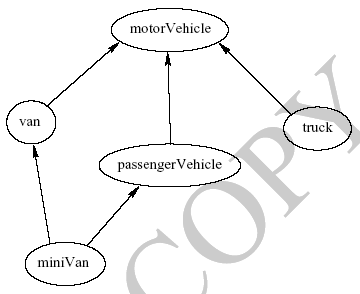 79
Chapter 3
A Semantic Web Primer
Lecture Outline
Basic Ideas of RDF 
XML-based Syntax of RDF
Basic Concepts of RDF Schema
Τhe Language of RDF Schema
The Namespaces of RDF and RDF Schema
Axiomatic Semantics for RDF and RDFS
Direct Semantics based on Inference Rules
Querying of RDF/RDFS Documents using SPARQL
80
Chapter 3
A Semantic Web Primer
The Namespace of RDF
<rdfs:Class rdf:ID="Statement"
		rdfs:comment="The class of triples consisting of a 
		predicate, a subject and an object (that is, a 
		reified statement)"/>

<rdfs:Class rdf:ID="Property"
		rdfs:comment="The class of properties"/>
		
<rdfs:Class rdf:ID="Bag"
		rdfs:comment="The class of unordered collections"/>
81
Chapter 3
A Semantic Web Primer
The Namespace of RDF (2)
<rdf:Property rdf:ID="predicate"
		rdfs:comment="Identifies the property of a 			statementin reified form"/>
		<rdfs:domain rdf:resource="#Statement"/>
		<rdfs:range rdf:resource="#Property"/>
</rdf:Property>
82
Chapter 3
A Semantic Web Primer
The Namespace of RDF Schema
<rdfs:Class rdf:ID="Resource"
		rdfs:comment="The most general class"/>
		
<rdfs:Class rdf:ID="Class"
		rdfs:comment="The concept of classes.
			All classes are resources"/>
		<rdfs:subClassOf rdf:resource="#Resource"/>
</rdfs:Class>
83
Chapter 3
A Semantic Web Primer
The Namespace of RDF Schema (2)
<rdf:Property rdf:ID="subPropertyOf">
	<rdfs:domain rdf:resource="http://www.w3.org/
 			1999/02/22-rdf-syntax-ns#Property"/>
	<rdfs:range rdf:resource="http://www.w3.org/
			1999/02/22-rdf-syntax-ns#Property"/>
</rdf:Property>
<rdf:Property rdf:ID="subClassOf">
	<rdfs:domain rdf:resource="#Class"/>
	<rdfs:range rdf:resource="#Class"/>
</rdf:Property>
84
Chapter 3
A Semantic Web Primer
Namespace versus Semantics
Consider rdfs:subClassOf 
The namespace specifies only that it applies to classes and has a class as a value
The meaning of being a subclass not expressed
The meaning cannot be expressed in RDF
If it could RDF Schema would be unnecessary 
 External definition of semantics required
Respected by RDF/RDFS processing software
85
Chapter 3
A Semantic Web Primer
Lecture Outline
Basic Ideas of RDF 
XML-based Syntax of RDF
Basic Concepts of RDF Schema
Τhe Language of RDF Schema
The Namespaces of RDF and RDF Schema
Axiomatic Semantics for RDF and RDFS
Direct Semantics based on Inference Rules
Querying of RDF/RDFS Documents using SPARQL
86
Chapter 3
A Semantic Web Primer
Axiomatic Semantics
We formalize the meaning of the modeling primitives of RDF and RDF Schema 
By translating into first-order logic
We make the semantics unambiguous and machine accessible
We provide a basis for reasoning support by automated reasoners manipulating logical formulas
87
Chapter 3
A Semantic Web Primer
The Approach
All language primitives in RDF and RDF Schema are represented by constants:
Resource, Class, Property, subClassOf, etc. 
A few predefined predicates are used as a foundation for expressing relationships between the constants
We use predicate logic with equality
Variable names begin with ?
All axioms are implicitly universally quantified
88
Chapter 3
A Semantic Web Primer
An Auxiliary Axiomatisation of Lists
Function symbols:
nil (empty list)
cons(x,l) (adds an element to the front of the list)
first(l) (returns the first element)
rest(l) (returns the rest of the list)
Predicate symbols:
item(x,l) (tests if an element occurs in the list)
list(l) (tests whether l is a list)
Lists are used to represent containers in RDF
89
Chapter 3
A Semantic Web Primer
Basic Predicates
PropVal(P,R,V)
A predicate with 3 arguments, which is used to represent an RDF statement with resource R, property P and value V
An RDF statement (triple) (P,R,V) is represented as PropVal(P,R,V).
Type(R,T)
Short for PropVal(type,R,T)
Specifies that the resource R has the type T
Type(?r,?t)  PropVal(type,?r,?t)
90
Chapter 3
A Semantic Web Primer
RDF Classes
Constants: Class, Resource, Property, Literal
All classes are instances of Class
Type(Class,Class)
Type(Resource,Class)
Type(Property,Class)
Type(Literal,Class)
91
Chapter 3
A Semantic Web Primer
RDF Classes (2)
Resource is the most general class: every class and every property is a resource 
Type(?p,Property)  Type(?p,Resource)
Type(?c,Class)  Type(?c,Resource)
The predicate in an RDF statement must be a property
PropVal(?p,?r,?v)  Type(?p,Property)
92
Chapter 3
A Semantic Web Primer
The type Property
type is a property
PropVal(type,type,Property)
type can be applied to resources (domain) and has a class as its value (range)
Type(?r,?c)  (Type(?r,Resource)  Type(?c,Class))
93
Chapter 3
A Semantic Web Primer
The Auxiliary FuncProp Property
P is a functional property if, and only if, 
it is a property, and 
there are no x, y1 and y2  with P(x,y1), P(x,y2 ) and y1y2

Type(?p, FuncProp) 
		(Type(?p, Property)  
		 ?r ?v1 ?v2 
			(PropVal(?p,?r,?v1)  				 PropVal(?p,?r,?v2)  ?v1 = ?v2))
94
Chapter 3
A Semantic Web Primer
Containers
Containers are lists:
Type(?c,Container)  list(?c)
Containers are bags or sequences or alternatives:
Type(?c,Container)  
		(Type(?c,Bag)  Type(?c,Seq)  Type(?c,Alt))
Bags and sequences are disjoint:
¬(Type(?x,Bag)  Type(?x,Seq))
95
Chapter 3
A Semantic Web Primer
Containers (2)
For every natural number n > 0, there is the selector _n, which selects the nth element of a container
It is a functional property:
Type(_n,FuncProp)
It applies to containers only:
PropVal(_n,?c,?o)  Type(?c,Container)
96
Chapter 3
A Semantic Web Primer
Subclass
subClassOf is a property:
Type(subClassOf,Property)
If a class C is a subclass of a class C', then all instances of C are also instances of C':
PropVal(subClassOf,?c,?c') 
		(Type(?c,Class)  Type(?c',Class) 
		 ?x (Type(?x,?c)  Type(?x,?c')))
97
Chapter 3
A Semantic Web Primer
Subproperty
P is a subproperty of P', if P'(x,y) is true whenever P(x,y) is true:
Type(subPropertyOf,Property)
PropVal(subPropertyOf,?p,?p')  
		(Type(?p,Property)  Type(?p',Property) 
		 ?r ?v (PropVal(?p,?r,?v)  					PropVal(?p',?r,?v)))
98
Chapter 3
A Semantic Web Primer
Domain and Range
If the domain of P is D, then for every P(x,y), xD
PropVal(domain,?p,?d) 
	?x ?y (PropVal(?p,?x,?y)  Type(?x,?d))
If the range of P is R, then for every P(x,y), yR
PropVal(range,?p,?r) 
		?x ?y (PropVal(?p,?x,?y)  Type(?y,?r))
99
Chapter 3
A Semantic Web Primer
Lecture Outline
Basic Ideas of RDF 
XML-based Syntax of RDF
Basic Concepts of RDF Schema
Τhe Language of RDF Schema
The Namespaces of RDF and RDF Schema
Axiomatic Semantics for RDF and RDFS
Direct Semantics based on Inference Rules
Querying of RDF/RDFS Documents using SPARQL
100
Chapter 3
A Semantic Web Primer
Semantics based on Inference Rules
Semantics in terms of RDF triples instead of restating RDF in terms of first-order logic
… and sound and complete inference systems 
This inference system consists of inference rules of the form:
IF E contains certain triples
THEN add to E certain additional triples
where E is an arbitrary set of RDF triples
101
Chapter 3
A Semantic Web Primer
Examples of Inference Rules
IF E contains the triple (?x,?p,?y)
THEN E also contains (?p,rdf:type,rdf:property)
IF E contains the triples (?u,rdfs:subClassOf,?v) and
	 (?v,rdfs:subclassOf,?w)
THEN E also contains the triple (?u,rdfs:subClassOf,?w)
IF E contains the triples (?x,rdf:type,?u) and
	 (?u,rdfs:subClassOf,?v)
THEN E also contains the triple (?x,rdf:type,?v)
102
Chapter 3
A Semantic Web Primer
Examples of Inference Rules (2)
Any resource ?y which appears as the value of a property ?p can be inferred to be a member of the range of ?p
This shows that range definitions in RDF Schema are not used to restrict the range of a property, but rather to infer the membership of the range
IF E contains the triples (?x,?p,?y) and
	 (?p,rdfs:range,?u)
THEN E also contains the triple (?y,rdf:type,?u)
103
Chapter 3
A Semantic Web Primer
Lecture Outline
Basic Ideas of RDF 
XML-based Syntax of RDF
Basic Concepts of RDF Schema
Τhe Language of RDF Schema
The Namespaces of RDF and RDF Schema
Axiomatic Semantics for RDF and RDFS
Direct Semantics based on Inference Rules
Querying of RDF/RDFS Documents using SPARQL
104
Chapter 3
A Semantic Web Primer
Why an RDF Query Language?Different XML Representations
XML at a lower level of abstraction than RDF
There are various ways of syntactically representing an RDF statement in XML
Thus we would require several XPath queries, e.g.
//uni:lecturer/uni:title if uni:title element
//uni:lecturer/@uni:title if uni:title attribute
Both XML representations equivalent!
105
Chapter 3
A Semantic Web Primer
SPARQL Basic Queries
SPARQL is based on matching graph patterns
The simplest graph pattern is the triple pattern :
like an RDF triple, but with the possibility of a variable instead of an RDF term in the subject, predicate, or object positions
Combining triple patterns gives a basic graph pattern, where an exact match to a graph is needed to fulfill a pattern
Examples
PREFIX rdf: <http://www.w3.org/1999/02/22-rdf-syntax-ns#>
PREFIX rdfs: <http://www.w3.org/2000/01/rdf-schema#>
SELECT ?c
WHERE
{
	?c rdf:type rdfs:Class .
}
Retrieves all triple patterns, where:
-the property is rdf:type
-the object is rdfs:Class
Which means that it retrieves all classes
Examples (2)
Get all instances of a particular class (e.g. course) :
(declaration of rdf, rdfs  prefixes omitted for brevity)


PREFIX uni: <http://www.mydomain.org/uni-ns#>
SELECT ?i
WHERE
{
	?i rdf:type uni:course .
}
Using select-from-where
As in SQL, SPARQL queries have a SELECT-FROM-WHERE structure:
SELECT specifies the projection: the number and order of retrieved data
FROM is used to specify the source being queried (optional)
WHERE imposes constraints on possible solutions in the form of graph pattern templates and boolean constraints
Retrieve all phone numbers of staff members:
		SELECT ?x ?y
		WHERE 
		{ ?x uni:phone ?y .}
Here ?x and ?y are variables, and ?x uni:phone ?y represents a resource-property-value triple pattern
109
Chapter 3
A Semantic Web Primer
Implicit Join
Retrieve all lecturers and their phone numbers:
		SELECT ?x ?y
		WHERE
		{ ?x rdf:type uni:Lecturer ;
	    		 uni:phone ?y . }
Implicit join: We restrict the second pattern only to those triples, the resource of which is in the variable ?x
 Here we use a syntax shorcut as well: a semicolon indicates that the following triple shares its subject  with the previous one
110
Chapter 3
A Semantic Web Primer
Implicit join (2)
The previous query is equivalent to writing:
SELECT ?x ?y
WHERE
{
	?x rdf:type uni:Lecturer .
	?x uni:phone ?y .
}
Explicit Join
Retrieve the name of all courses taught by the lecturer with ID 949352
SELECT ?n
WHERE
{
	?x rdf:type uni:Course ;
		uni:isTaughtBy :949352 .
	?c uni:name ?n .
	FILTER (?c = ?x) .
}
112
Chapter 3
A Semantic Web Primer
Optional Patterns
<uni:lecturer rdf:about=“949352”>
	<uni:name>Grigoris Antoniou</uni:name>
</uni:lecturer>
<uni:professor rdf:about=“94318”>
	<uni:name>David Billington</uni:name>
	<uni:email>david@work.example.org</uni:email>
</uni:professor>

For one lecturer it only lists the name
For the other it also lists the email address
113
Chapter 3
A Semantic Web Primer
Optional Patterns (2)
All lecturers and their email addresses:
SELECT ?name ?email
WHERE
{	?x rdf:type uni:Lecturer ;
		uni:name ?name ;
		uni:email ?email .
}
114
Chapter 3
A Semantic Web Primer
Optional Patterns (3)
The result of the previous query would be:


Grigoris Antoniou is listed as a lecturer, but he has no e-mail address
115
Chapter 3
A Semantic Web Primer
Optional Patterns (4)
As a solution we can adapt the query to use an optional pattern:
SELECT ?name ?email
WHERE
{	?x rdf:type uni:Lecturer ;
		uni:name ?name .
		OPTIONAL { x? uni:email ?email }
}
116
Chapter 3
A Semantic Web Primer
Optional Patterns (5)
The meaning is roughly “give us the names of lecturers, and if known also their e-mail address”
The result looks like this:
117
Chapter 3
A Semantic Web Primer
Summary
RDF provides a foundation for representing and processing metadata 
RDF has a graph-based data model 
RDF has an XML-based syntax to support syntactic interoperability 
XML and RDF complement each other because RDF supports semantic interoperability 
RDF has a decentralized philosophy and allows incremental building of knowledge, and its sharing and reuse
118
Chapter 3
A Semantic Web Primer
Summary (2)
RDF is domain-independent 
	 -  RDF Schema provides a mechanism for describing specific domains
RDF Schema is a primitive ontology language
It offers certain modelling primitives with fixed meaning 
Key concepts of RDF Schema are class, subclass relations, property, subproperty relations, and domain and range restrictions
There exist query languages for RDF and RDFS, including SPARQL
119
Chapter 3
A Semantic Web Primer
Points for Discussion in Subsequent Chapters
RDF Schema is quite primitive as a modelling language for the Web
Many desirable modelling primitives are missing
Therefore we need an ontology layer on top of RDF and RDF Schema
120
Chapter 3
A Semantic Web Primer